Fig. 2 Logo of the Internationaler Psychoanalytischer Verlag.
Classical Receptions Journal, Volume 5, Issue 1, January 2013, Pages 63–83, https://doi.org/10.1093/crj/cls009
The content of this slide may be subject to copyright: please see the slide notes for details.
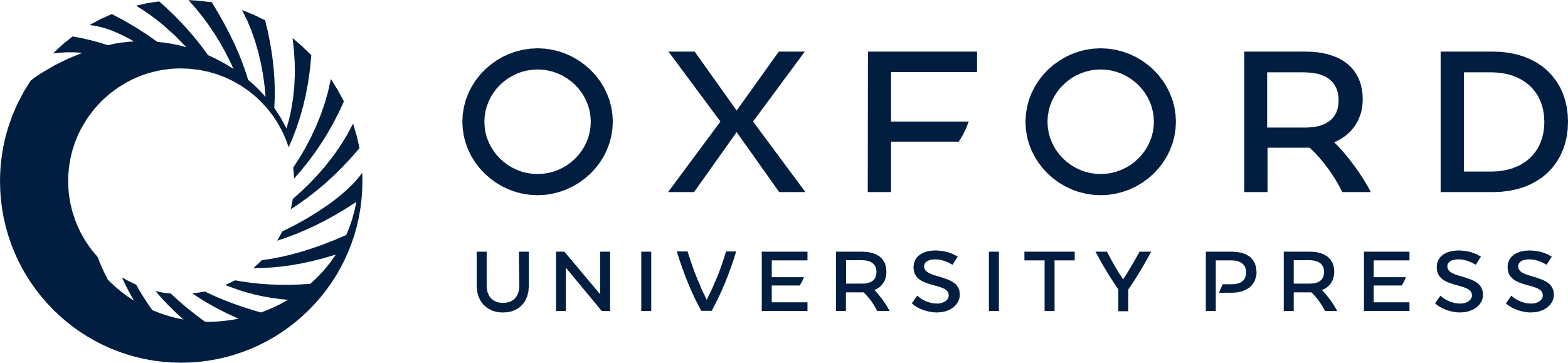 [Speaker Notes: Fig. 2 Logo of the Internationaler Psychoanalytischer Verlag.


Unless provided in the caption above, the following copyright applies to the content of this slide: © The Author 2012. Published by Oxford University Press. All rights reserved. For Permissions, please email: journals.permissions@oup.com]